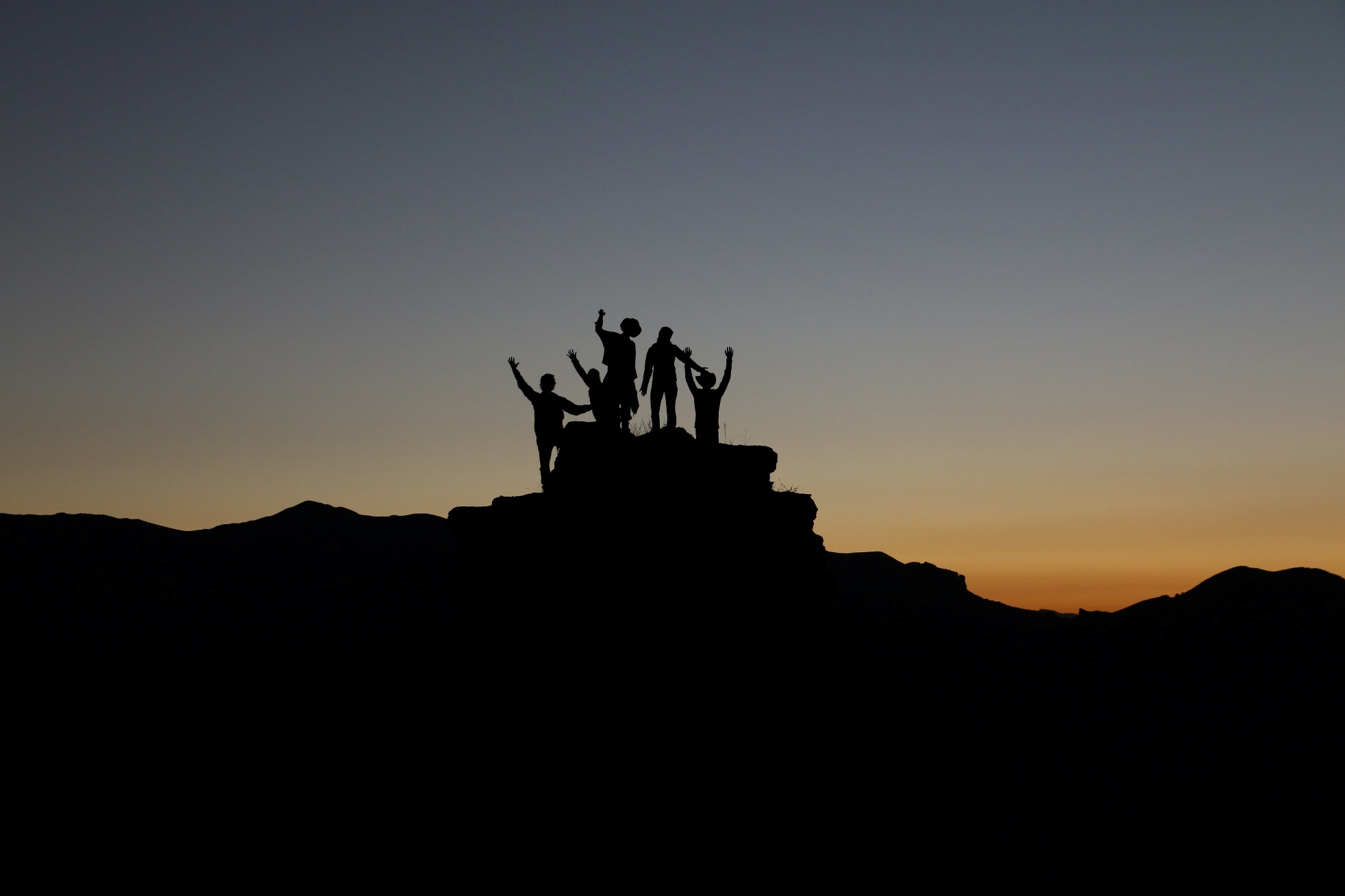 The Concise Leadership Textbook
KNOW YOURSELF
LEADERSHIP TRAITS,SKILLS, AND BEHAVIORS
Photo source:  unsplash / Natalia Pedigo
The leadership textbook
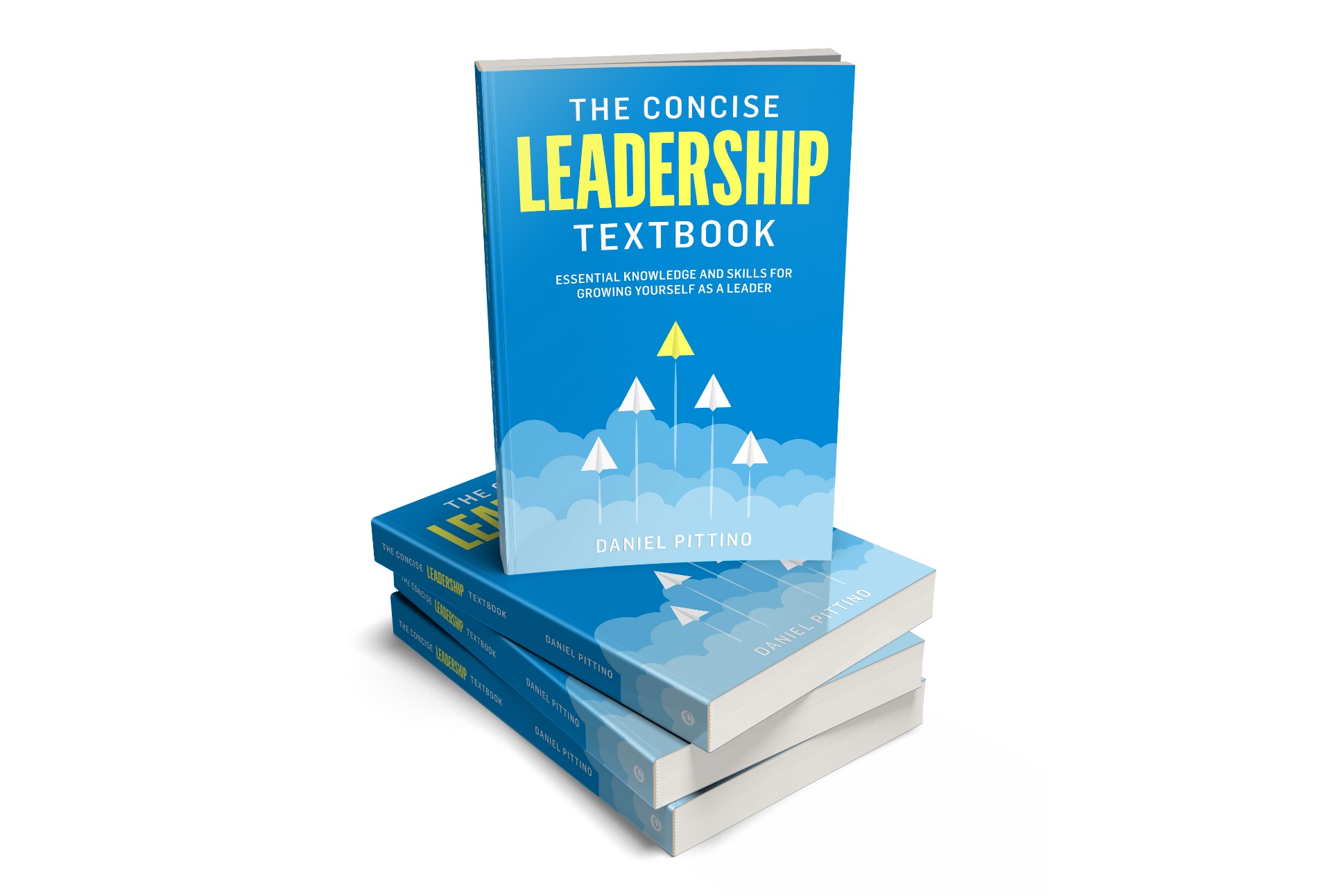 These slides are based on Chapter 2 of 

THE CONCISE LEADERSHIP TEXTBOOK

Author: Daniel Pittino
©2022 by econcise publishing
2
Cover illustration (planes): iStock/Dmitry Volkov
Learning objectives – What is leadership?
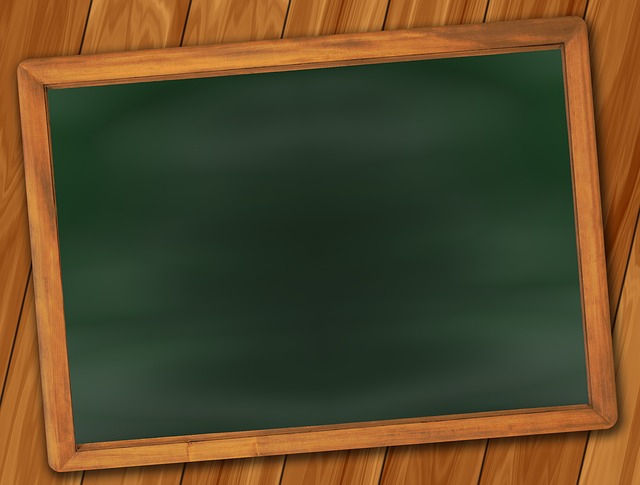 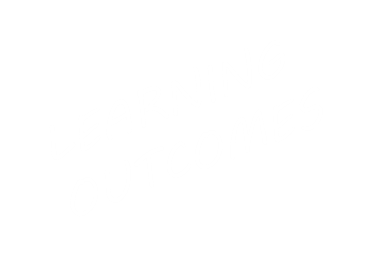 Recognize the importance of self-awareness as a fundamental leadership skill
Examine the link between different personality traits and effective leadership
Assess which problem-solving, human, and technical skills you will need to develop to perform well in a leadership role
Reflect on the impact of different leadership styles and behaviors on your effectiveness as a leader
3
Photo source: pixabay.com
Personality traits
Personality traits are patterns of feeling, thinking and behaving that characterize each of us as individuals. These traits are relatively stable throughout a person’s life; they may change, but only in the long term
DEFINITION
Personality traits help to define our ʻcomfort zoneʼ
Personality traits can affect your approach to leadership situations and interpersonal relations
4
Source: The definition is taken from Pittino (2022) inspired by Roberts, B. W., & DelVecchio, W. F. (2000). The rank-order consistency of personality traits from childhood to old age: A quantitative review of longitudinal studies. Psychological Bulletin, 126(1), 3–25.
The ʻBig Fiveʼ personality traits
5
4
3
2
1
Conscientiousness
Extroversion
Openness to experience
Emotional 
stability
Agreeableness
to what extent an individual is responsible, dependable, and organized
how much an individual is sociable, talkative, and outgoing
how much an individual is open-minded, curious,and eager for newexperiences
how much an individual is able to remain stable and balanced in their emotions versus easily becoming anxious, angryor insecure
how much a personis likable, kind, flexible,and sympathetic
Least clearlyassociated withleadership
(relevant wheregroup cohesionis important)
Facilitates interpersonalinteractions, but introvertscan be effective leaders, too
Strongest correlationfound to perfomance in work tasks
Tolerating high levelsof stress and frustrationin the leadership role;ʻinstabilityʼ can alsobe linked with enthusisam
Facilitates leadershipdevelopment (motivationto explore new paths),helps leaders deal with different cultures
5
Source: Pittino (2022) inspired by Costa, P. T., & McCrae, R. R. (1999). A five-factor theory of personality. In Pervin, L. A., & Oliver, J. P. (eds). Handbook of Personality: Theory and Research, 2nd ed, pp. 139–153. New York: Guilford Press.
Personality traits and leadership effectiveness
6
Source: Pittino (2022) inspired by concepts in in Kaiser, R. B., LeBreton, J. M., & Hogan, J. (2015). The dark side of personality and extreme leader behavior. Applied Psychology: An International Review, 64(1), 55–92
Leadership skills
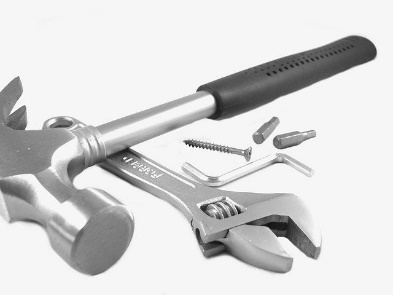 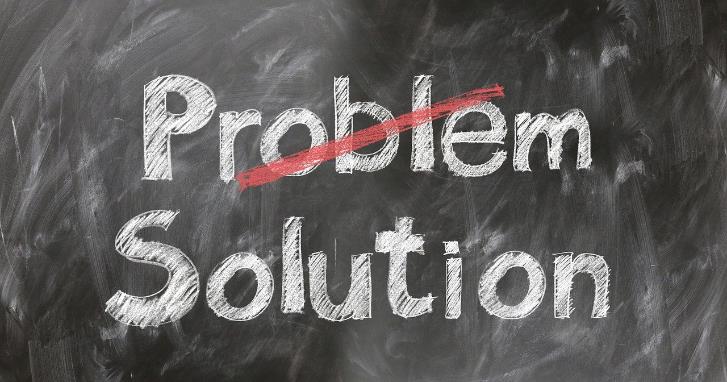 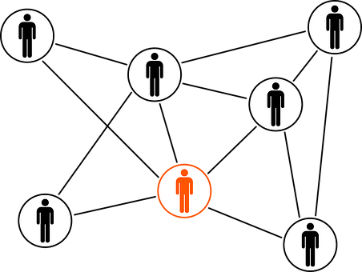 Problem-solvingskills
Human skills(intrapersonal/interpersonal)
Technicalskills
Ability to solve difficult(ʻwickedʼ) problems
1. Define problems,2. generate possible solutions,3. plan actions and predictconsequences, 4. implement the plan andidentify alternative actionsif the plan does not workout as expected
Project management skills(implementation)
(Intra-)Personal skills:self-awareness, core self-evaluation, self-confidence,self-efficacy
Interpersonal skills: understand people andsocial situations
Dependent on the specific context
Specialized knowledge aboutmethods, processes, and tools forconducting the work tasks you are responsible for as a leader
Important for gaining trust and recognition of followers
7
Illustration source: pixabay.com
Overview of the problem-solving process
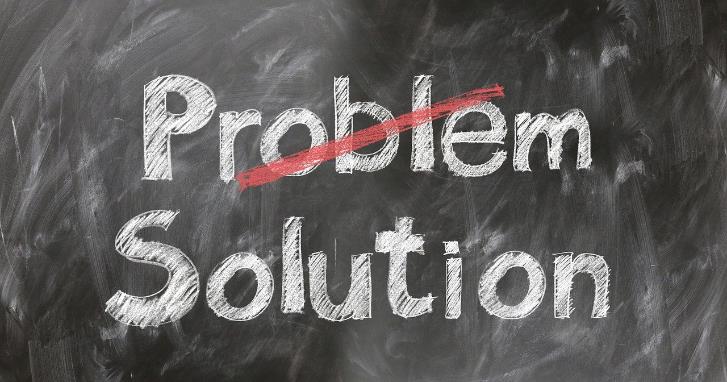 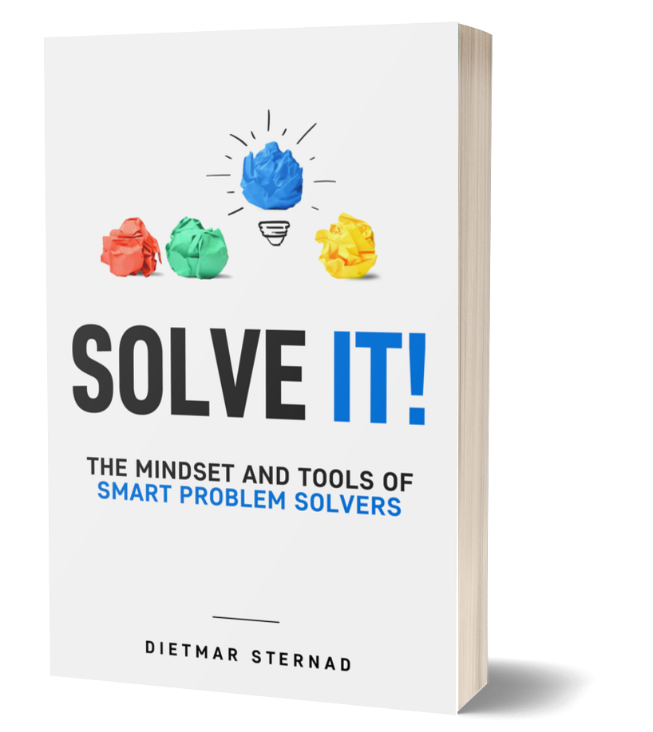 4
3
5
1
2
CHOOSE
CREATE
COMMIT
CLARIFY
CAUSES
Decide on theoptimal solution
Find promisingsolutions
Make ithappen
Solve the 
right problem
Make the rightdiagnosis
8
Source: Sternad, D. (2021). Solve It! The Mindset and Tools of Smart Problem Solvers. Moosburg: econcise.
How to find solutions (creative problem-solving skills)
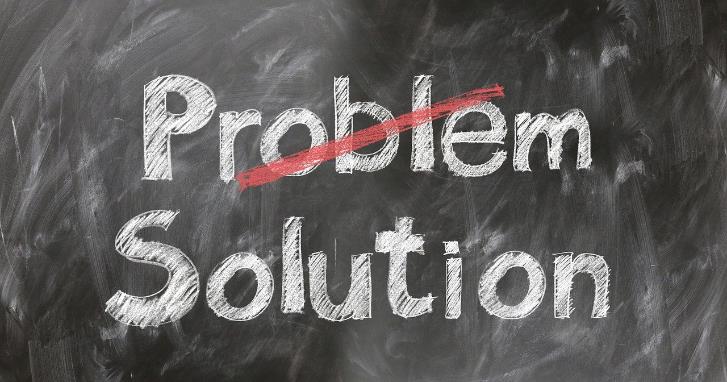 Describe the problem in a more abstract way and then learn from other people who have solved a similar problem
Creativity techniques (mind map, thought experiments [‟What would happen if …? ”], logic tree)
Smart brainstorming – let people work individually and in small groups first and include incubation time (break)
Examine your own role: How do you contribute to the problem with your own behavior?
Reverse brainstorming – how could we cause the problem?
Question assumptions and constraints
9
Source: Sternad, D. (2021). Solve It! The Mindset and Tools of Smart Problem Solvers. Moosburg: econcise. Illustration source: pixabay.com
Key interpersonal skills
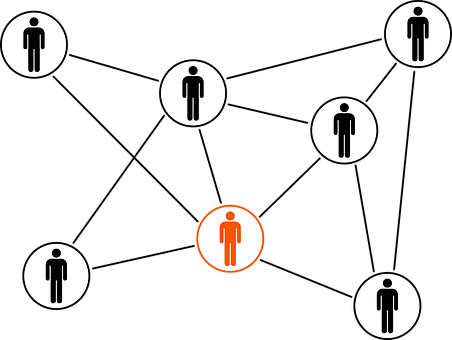 BEHAVIORAL 
FLEXIBILITY
SOCIAL INTELLIGENCE
SOCIAL PERFORMANCE
the ability to understand other people’s perspectives and goals in relation to different problems and solutions
the ability to adjust your behaviors based on other people’s point of view
includes e.g. being able to communicate your vision and perspective to others, being able to mediate in conflict situations, and being able to coach followers, providing them with guidance and support
10
Source: Pittino (2022) inspired by concepts in Northouse, P. G. (2022). Leadership: Theory & Practice, 9th ed. Thousand Oaks, CA: SAGE Publications; Zaccaro, S. J. (2001). Organizational leadership and social intelligence. In: Riggio, R. E., Murphy, S. E., & Pirozzolo, F. J. (eds.). Multiple Intelligences and Leadership, pp. 42–68. New York, NY: Psychology Press
Emotional intelligence
EMPATHY
SELF-REGULATION
the ability to manage emotions and impulses in a way that is appropriate for the situation
the ability to understand 
other people’s emotions
EMOTIONAL SELF-AWARENESS
understanding how emotions shift and change, and how they impact interpersonal relationships and the ability to carry out tasks
11
Picture source: pixabay.com
Behavioral styles: people vs. task orientation (Blake/Mouton)
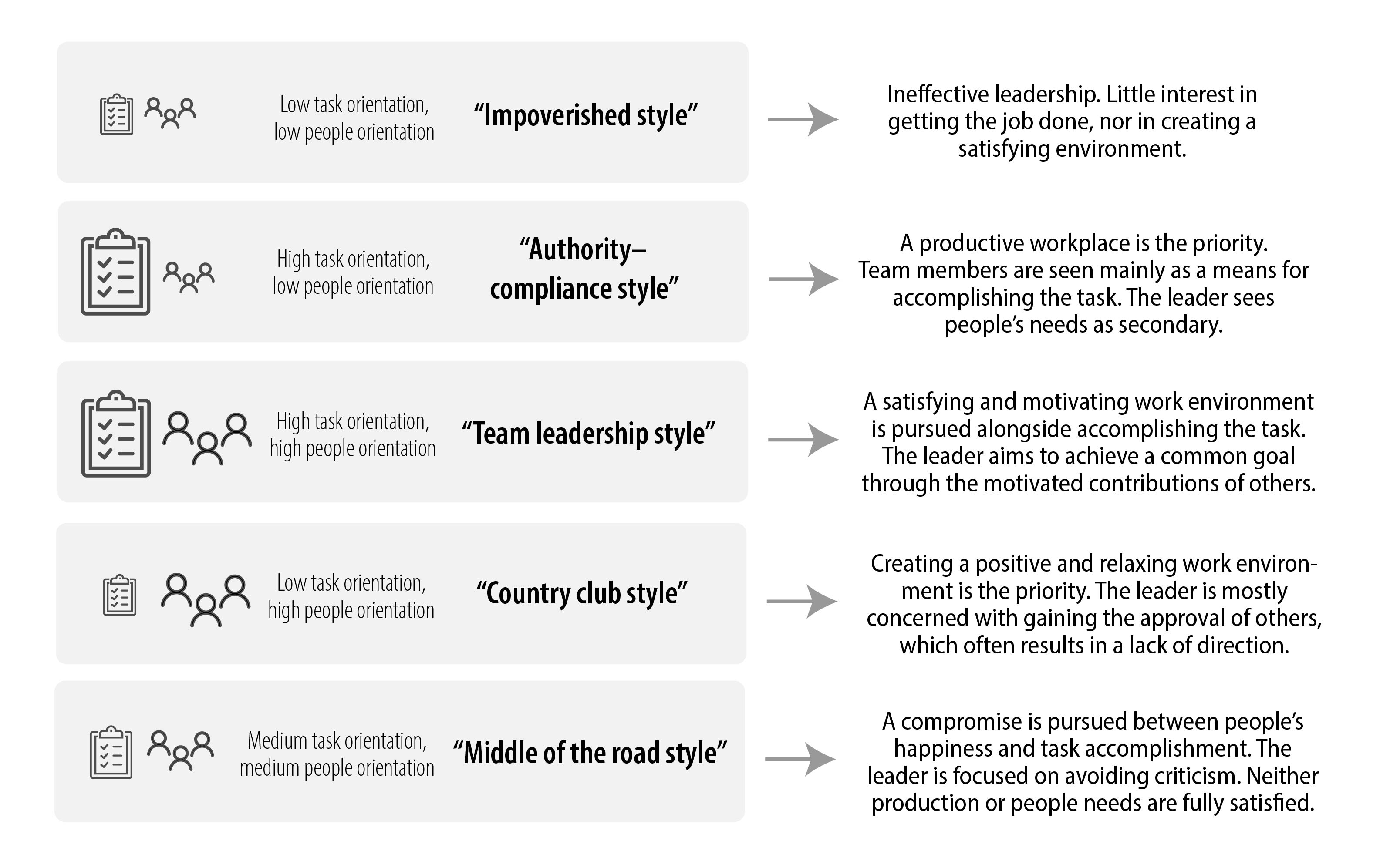 12
Illustration source: Pittino (2022), with icons by iStock.com/Ville Heikkinen. Contents inspired by Blake, R. R., Mouton, J. S., & Bidwell, A. C. (1962). Managerial grid. Advanced Management – Office Executive, 1(9), 12–15; Blake, R. R., & Mouton, J. S. (1978). What’s new with the grid®? Training and Development Journal, 32(5), 3–8
Decision-making styles (Lewin)
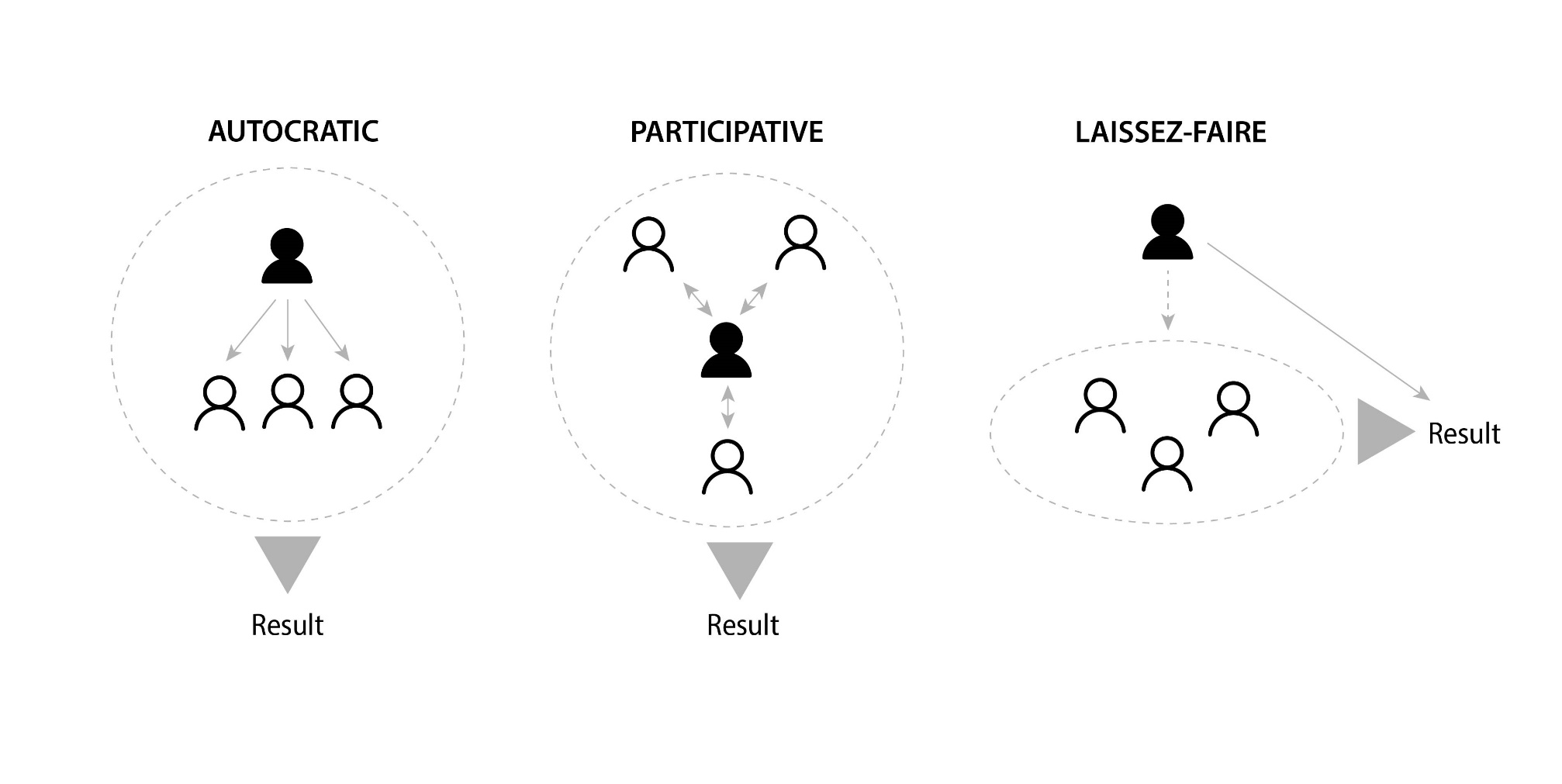 responsibility to make decisions is largely delegated to the team members who, as a consequence, have high autonomy in how they organize their work
making decisions without consulting the members of your team
making the final decisions, but you involve team members extensively in the decision-making process
13
Illustration source: Pittino (2022), with icons by iStock.com/Ville Heikkinen; iStock.com/da-vooda. Contents inspired by Lewin, K., Lippitt, R., & White, R. K. (1939). Patterns of aggressive behavior in experimentally created ‘social climates.’ The Journal of Social Psychology, 10(2), 269–299.
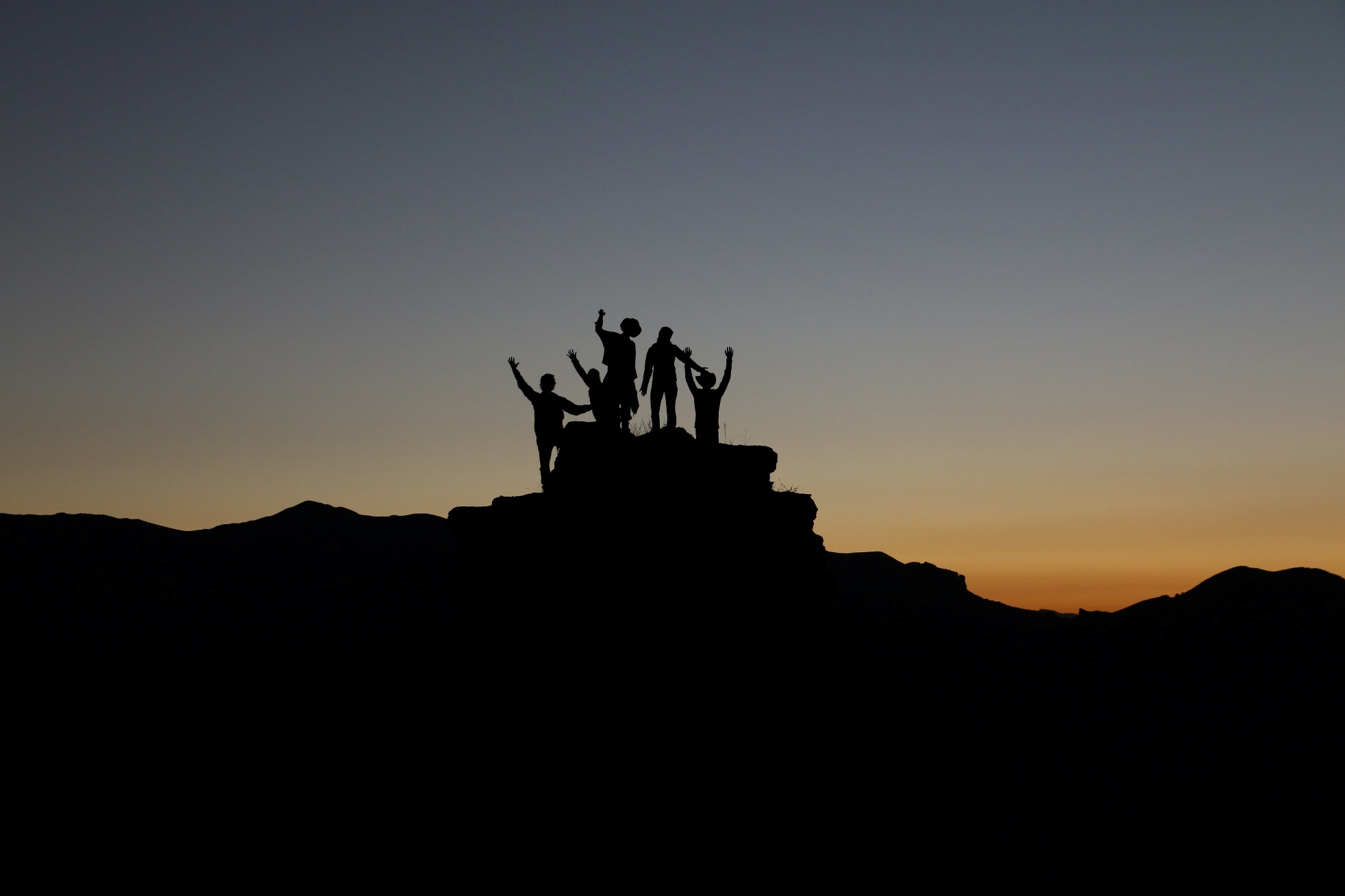 End of module
KNOW YOURSELF
LEADERSHIP TRAITS,SKILLS, AND BEHAVIORS
Photo source:  unsplash / Natalia Pedigo
14